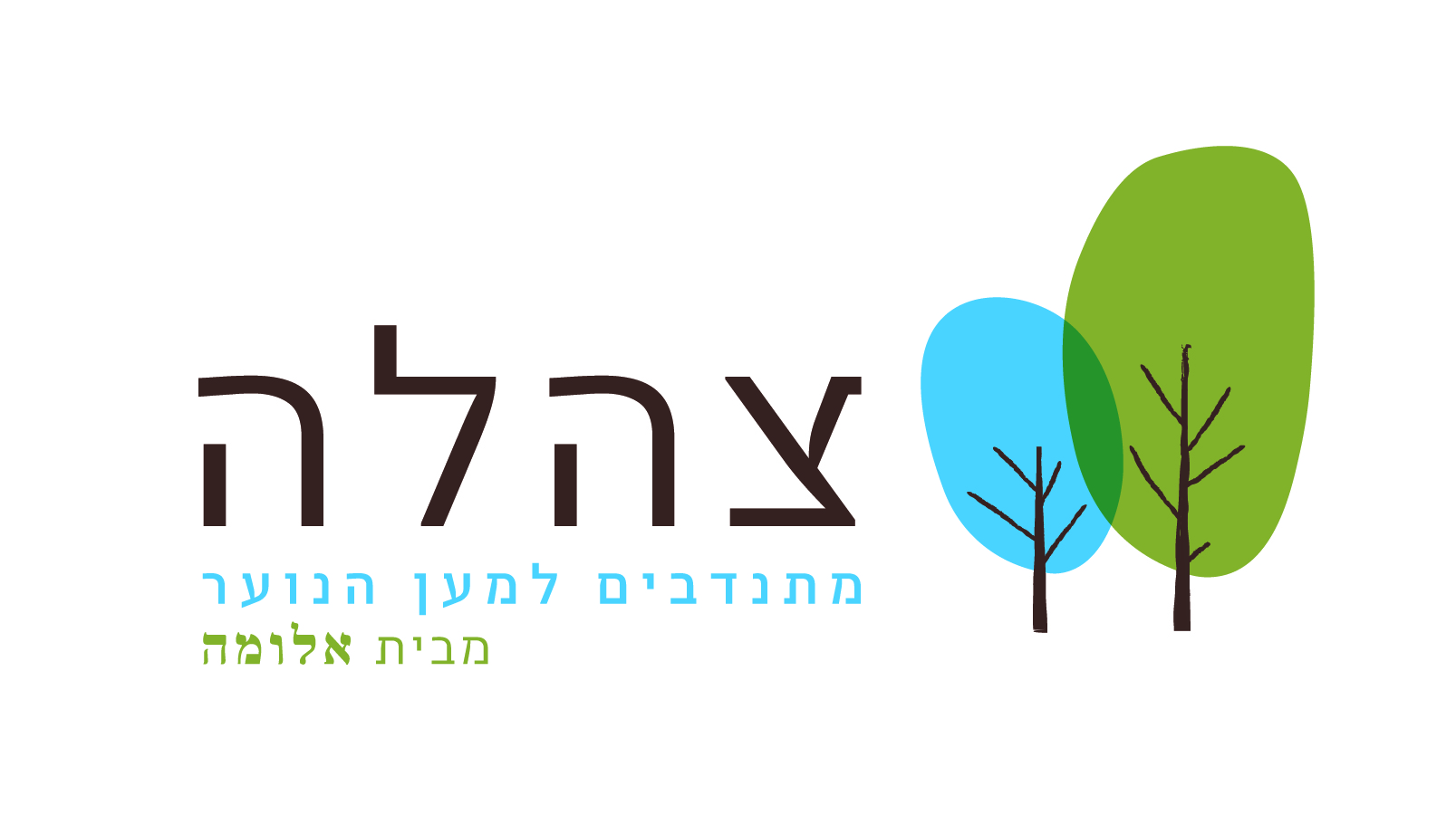 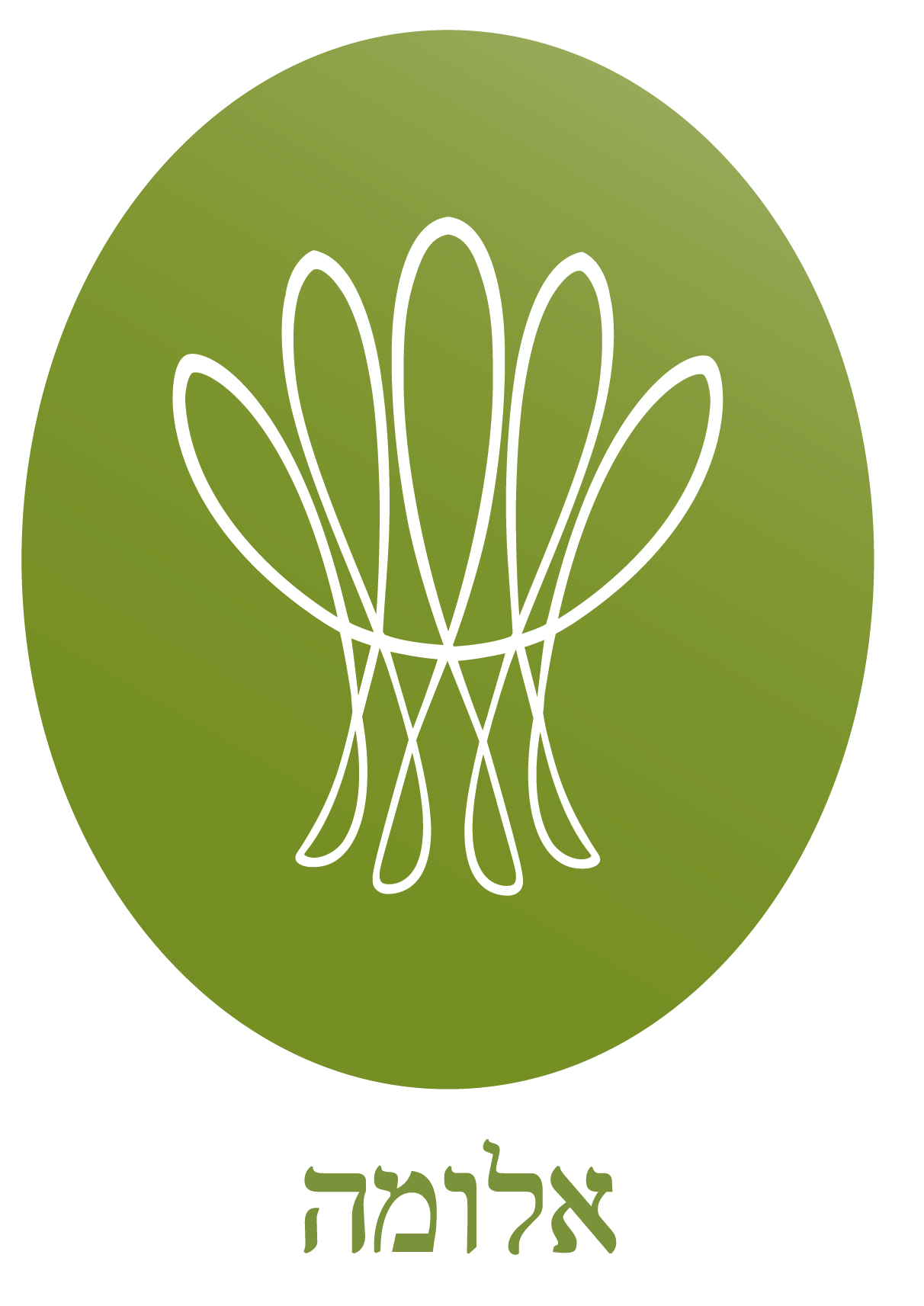 מבחנים פסיכוטכניים לדוגמא
  צו ראשון
מקור: https://www.mitgaisim.idf.il/
ליקט וערך: ניר פנסו – מנהל הדרכה בצהלה
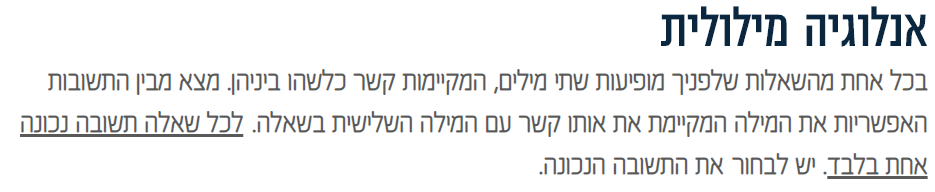 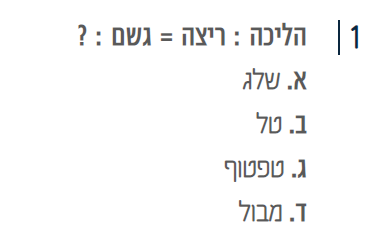 ריצה היא הליכה מהירה יותר, ואילו מבול הוא גשם חזק יותר. לכן התשובה הנכונה היא ד'.
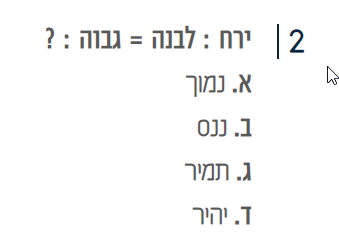 ירח ולבנה הן מילים נרדפות ואילו תמיר היא מילה נרדפת לגבוה. לכן התשובה הנכונה היא ג'.
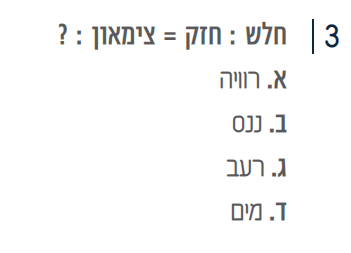 חלש וחזק הם הפכים, ואילו צמא ורווי גם הם הפכים. לכן התשובה הנכונה היא א'.
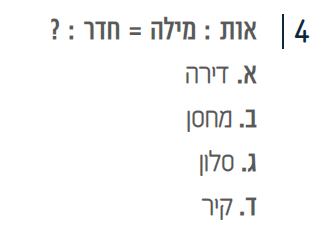 מילה מורכבת מאותיות, ואילו דירה מורכבת מחדרים. לכן התשובה הנכונה היא א'.
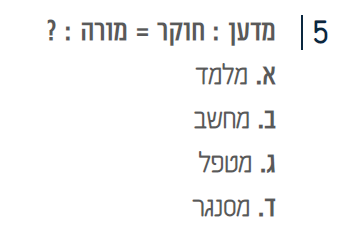 התפקיד של המדען הוא לחקור, ואילו תפקידו של המורה הוא ללמד. לכן התשובה הנכונה היא א'.
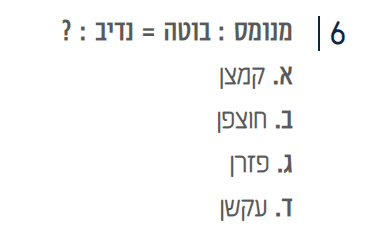 ההיפך של מנומס הוא בוטה, ואילו ההיפך של נדיב הוא קמצן. לכן התשובה הנכונה היא א'.
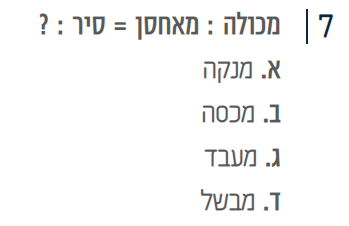 מאחסנים בתוך מכולה, ואילו מבשלים בתוך סיר. לכן התשובה הנכונה היא ד'.
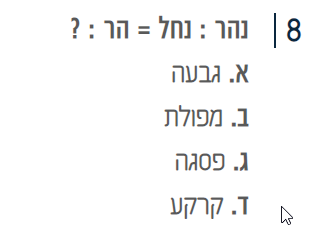 נחל קטן יותר מנהר וגבעה קטנה יותר מהר. לכן התשובה הנכונה היא א'
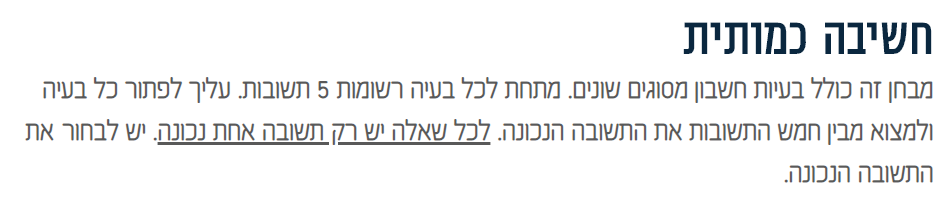 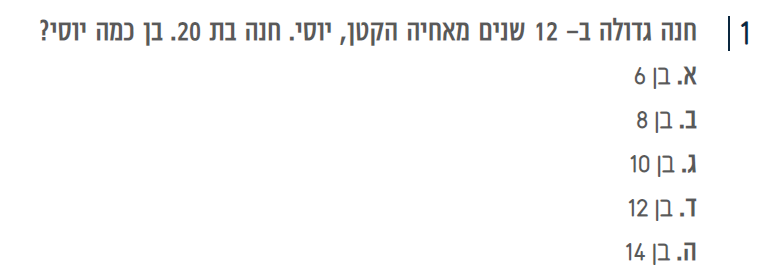 20 פחות 12 זה 8, יוסי בן 8. לכן, התשובה הנכונה היא ב'.
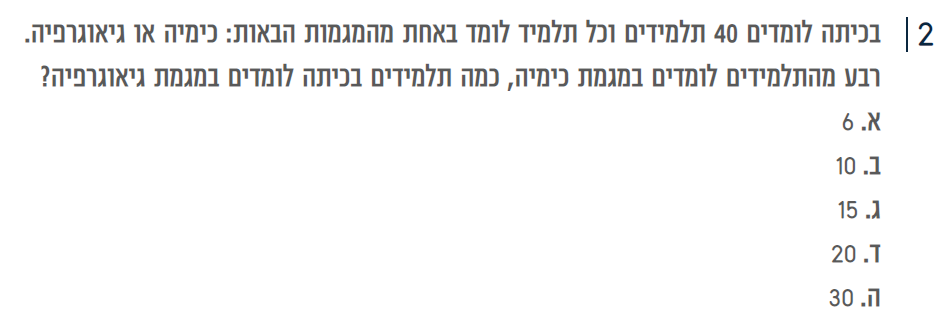 התלמידים הלומדים כימיה הם רבע מכלל הכיתה, כלומר: נותרו 30 תלמידים שלומדים במגמת גיאוגרפיה. לכן, התשובה הנכונה היא ה'.
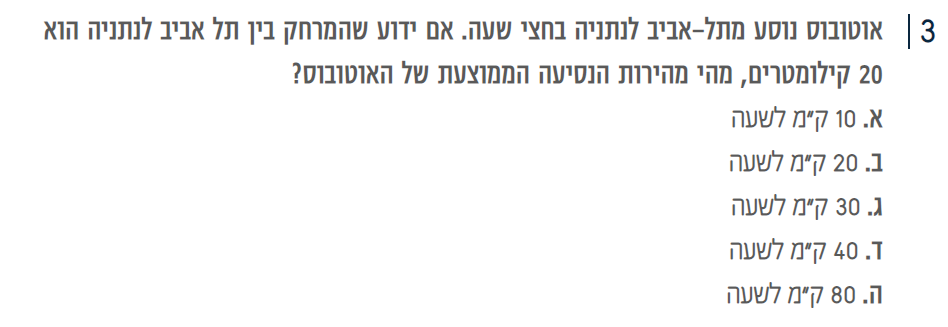 אם האוטובוס עובר מרחק של 20 קילומטרים בחצי שעה, אז בשעה אחת (פי שניים מחצי שעה) הוא יעבור מרחק של 40 קילומטרים (פי שניים מ-20 קילומטרים), ולכן מהירותו הממוצעת היא 40 קמ"ש. לכן, התשובה הנכונה היא ד'.
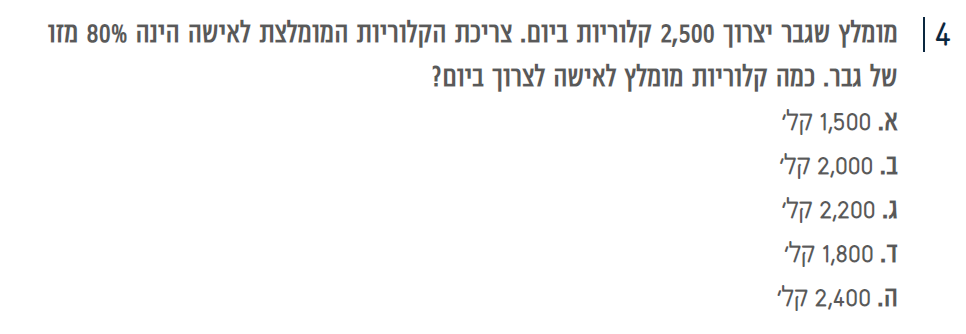 ניתן לחשב זאת בתרגיל כפל 2000 = 2500*0.8 אפשרות נוספת לחישוב: 10% מ2500 הינם 250. לכן, 20% הינם 500. 2500-500=2000 לכן, התשובה הנכונה היא ב'.
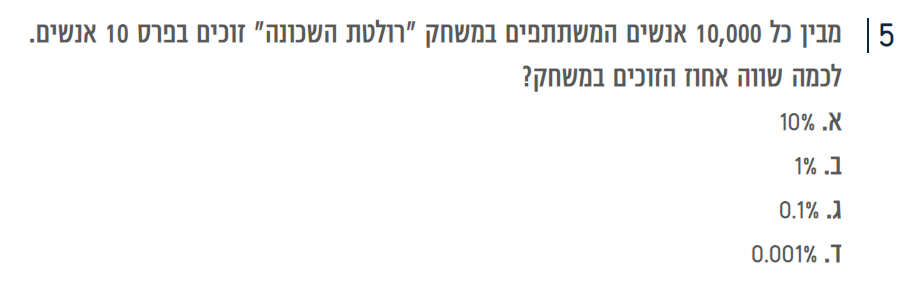 10 מתוך 10,000 שווים ל-0.001, השווה ל-0.1%. לכן, התשובה הנכונה היא ג'.
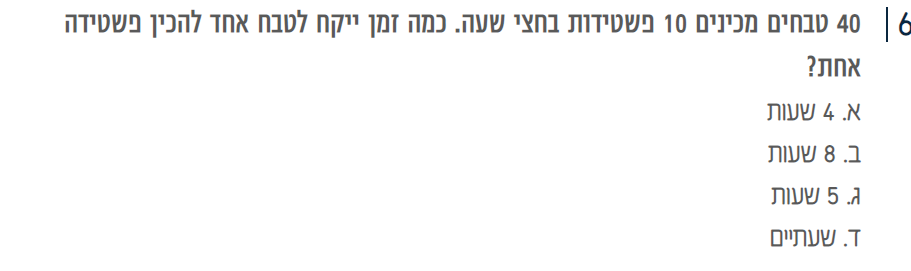 אם 40 טבחים מכינים 10 פשטידות בחצי שעה אז טבח אחד מכין רבע פשטידה בחצי שעה, ולכן ייקחו לו שעתיים להכין פשטידה אחת. לכן, התשובה הנכונה היא ד'.
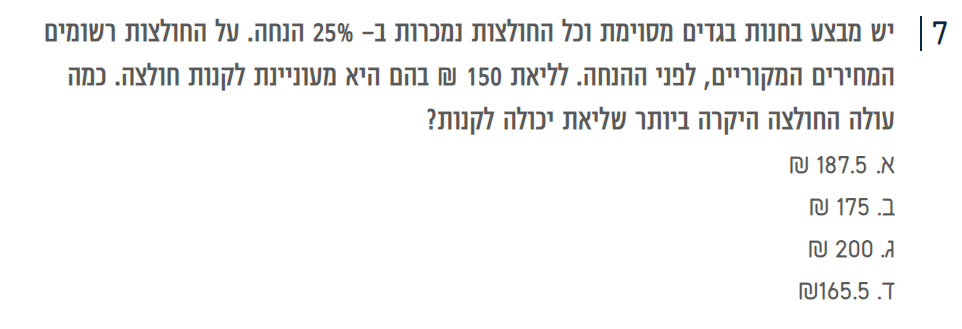 יש לחשב את המחיר שאם מורידים 25% ממנו מקבלים 150. כלומר, עלות הקנייה (150) מהווה 75% מהמחיר. לכן, על מנת לחשב את ה-25% הנוספים יש לחלק את העלות בשלוש ולהוסיף את הערך שהתקבל: 50. התוצאה שתתקבל היא המחיר לפני ההנחה: 200. לכן, התשובה הנכונה היא ג'.
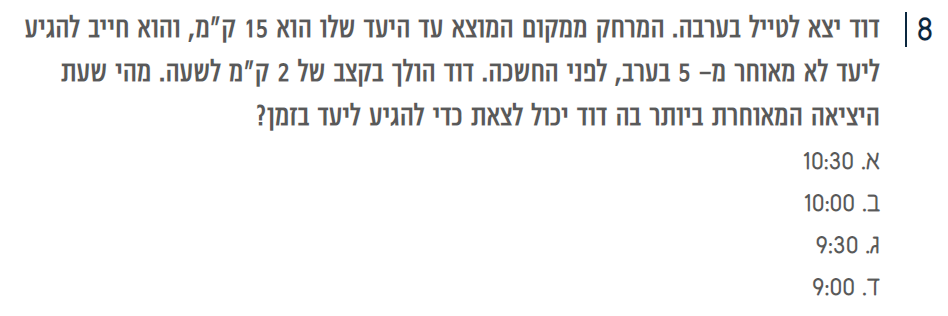 ייקח לדוד 7.5 שעות  הליכה להגיע ליעד (15 ק"מ חלקי  2 ק"מ לשעה2). 17:00 (חמש בערב) פחות 7.5 שעות הליכה שווה השעה  9:30. לכן, התשובה הנכונה היא ג'.
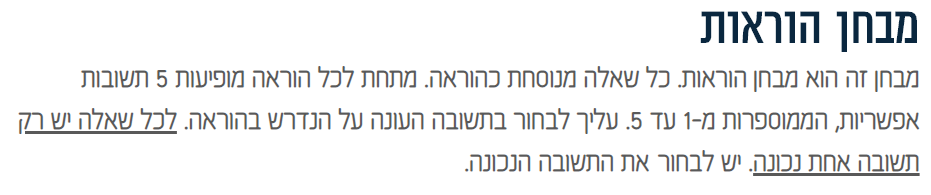 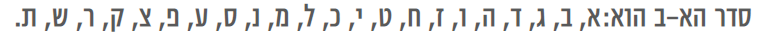 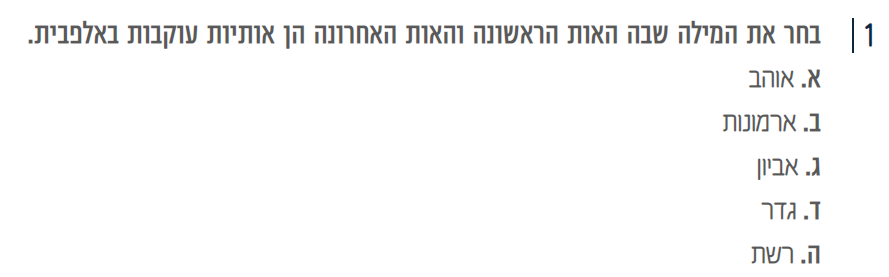 האותיות א' ו-ב' הן אותיות עוקבות (ב' מגיעה אחרי א' באלפבית). לכן, התשובה הנכונה היא א'.
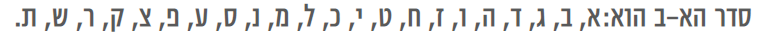 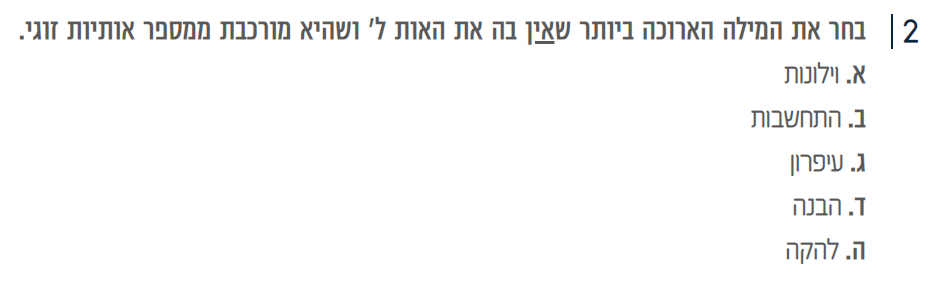 אין בה את האות ל', יש בה 6 אותיות שזה מספר זוגי והיא הארוכה ביותר מבין התשובות האפשריות שנשארו. לכן, התשובה הנכונה היא ג'.
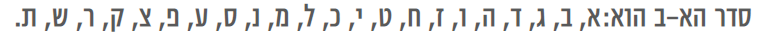 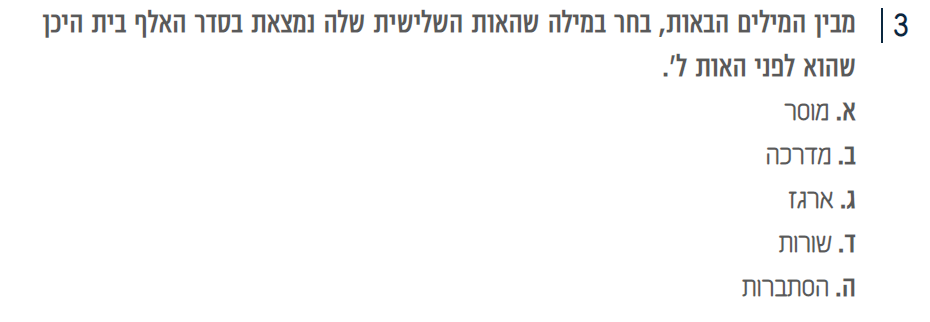 האות השלישית במילה ארגז, ג', נמצאת לפני האות ל' בסדר האלף בית. לכן, התשובה הנכונה היא ג'.
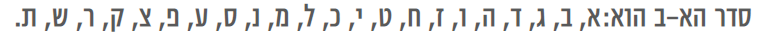 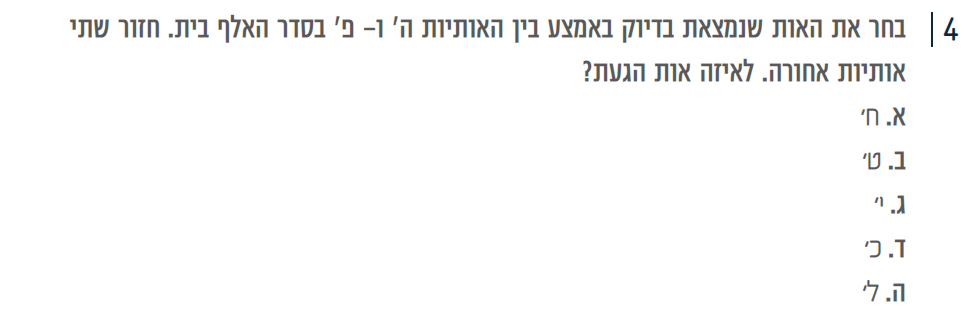 האות כ' נמצאת באמצע בין האותיות ה' ו- פ' בסדר האלף בית. אם חוזרים שתי אותיות אחורה מגיעים לאות ט'. לכן, התשובה הנכונה היא ב'.
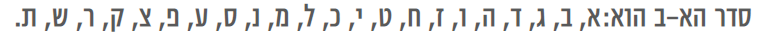 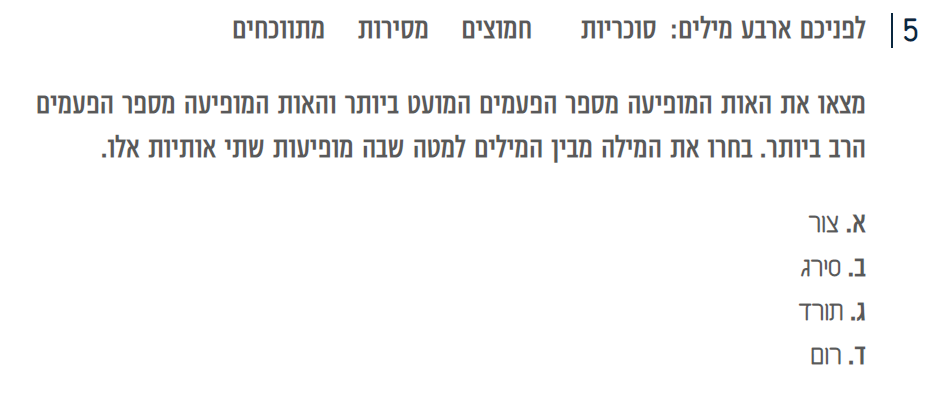 האות המופיעה מספר הפעמים המועט ביותר היא "צ" המופיעה פעם אחת בלבד והאות המופיעה מספר הפעמים הרב ביותר היא "ו", המופיעה 6 פעמים. במילה "צור" יש את שתי האותיות האלו. לכן התשובה הנכונה היא  א'.
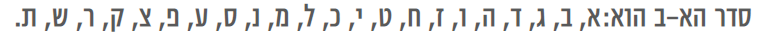 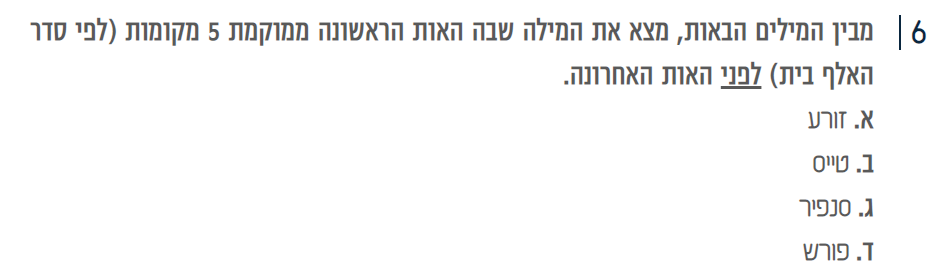 במילה "סנפיר" האות ס' ממוקמת לפי סדר האלף בית, 5 מקומות לפני האות ר'. לכן התשובה הנכונה היא ג'.
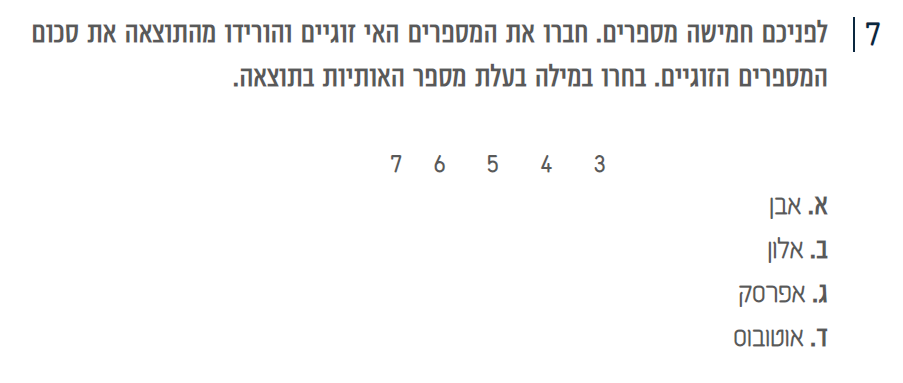 סכום המספרים האי זוגיים הינו 15. סכום המספרים הזוגיים הינו 10. חמש עשרה פחות 10 שווה 5. במילה אפרסק 5 אותיות. לכן התשובה הנכונה היא ג'.
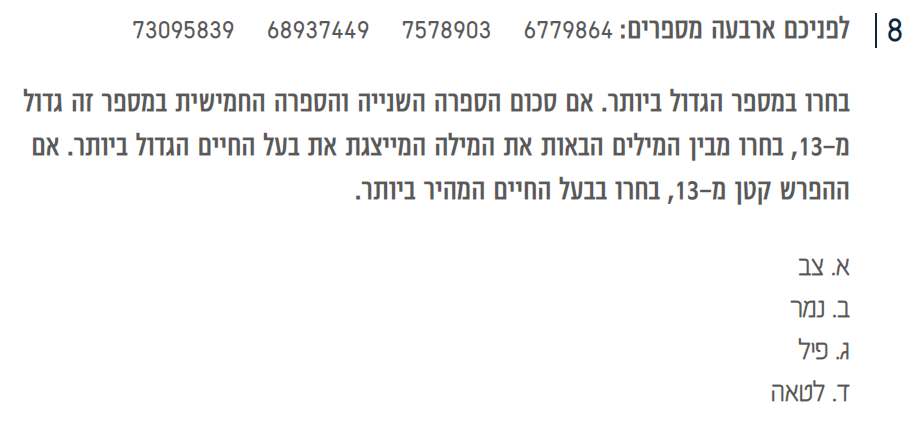 המספר הגדול ביותר מבין המספרים הוא 73095839. סכום הספרה השנייה (3) והחמישית (5) במספר זה הוא 8. 8 קטן מ-13 ולכן אנו מחפשים את בעל החיים המהיר ביותר מתוך הרשימה שהוא הנמר. לכן, התשובה הנכונה היא ב'.
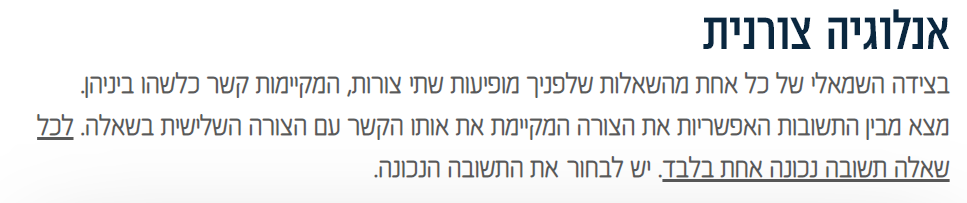 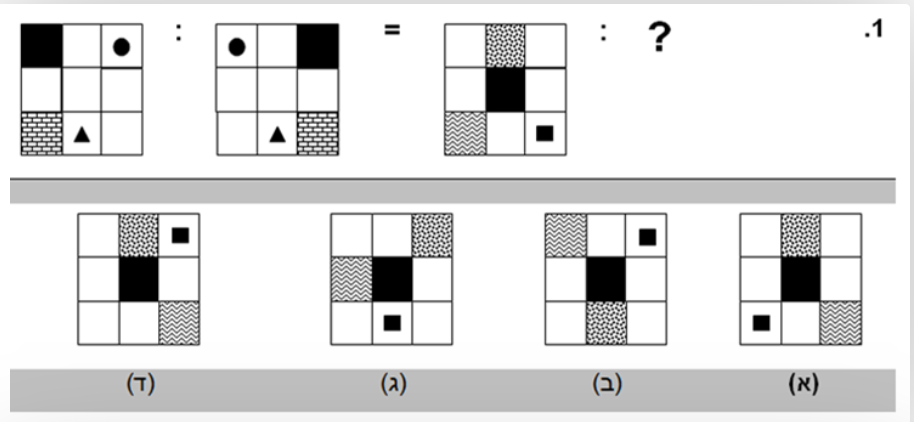 הצורה הימנית בזוג הצורות היא השתקפות מראה (שהוצבה על הצלע הימנית) של הצורה השמאלית. לכן התשובה הנכונה היא א'.
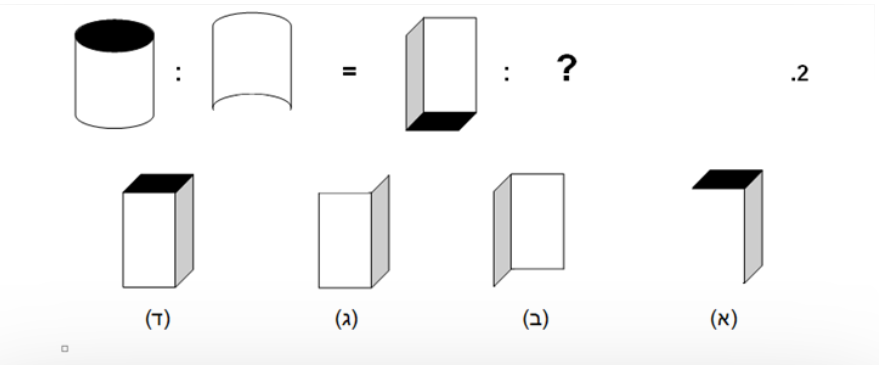 הצורה שבצד ימין הפוכה ביחס לצורה השמאלית והחלק בצורה השמאלית שהיה צבוע שחור נמחק. לכן התשובה הנכונה היא ג'.
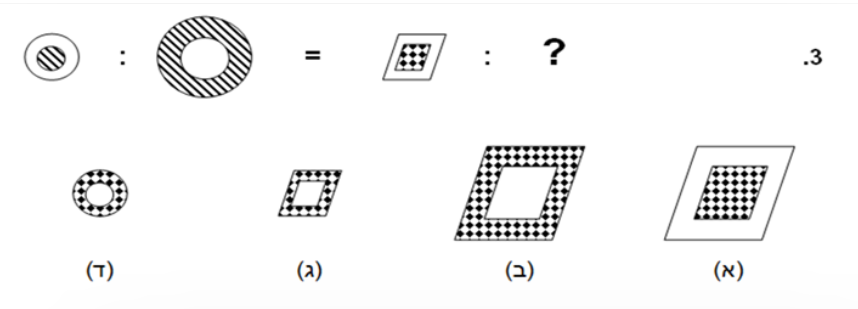 הצורה שבצד ימין גדלה בהשוואה לצורה השמאלית, ובנוסף המילוי של החלק הפנימי והחיצוני התחלפו. לכן התשובה הנכונה היא ב'.
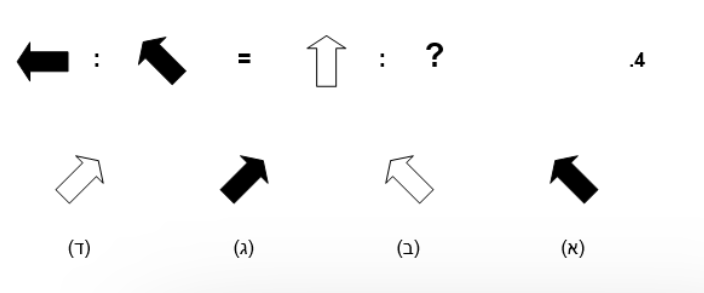 הצורה הסתובבה 45 מעלות ימינה ושמרה על הצבע שלה.לכן התשובה הנכונה היא ד'.
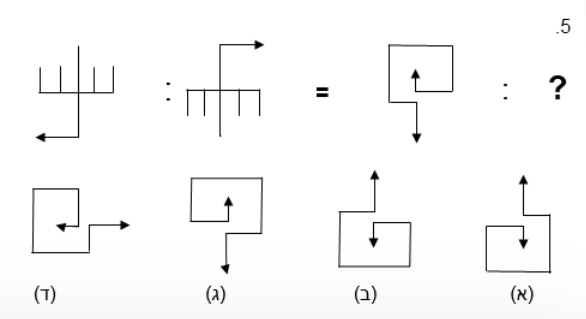 הצורה שבצד ימין הסתובבה 180 מעלות והתהפכה בהשוואה לצורה שבצד שמאל. לכן התשובה הנכונה הינה א'.
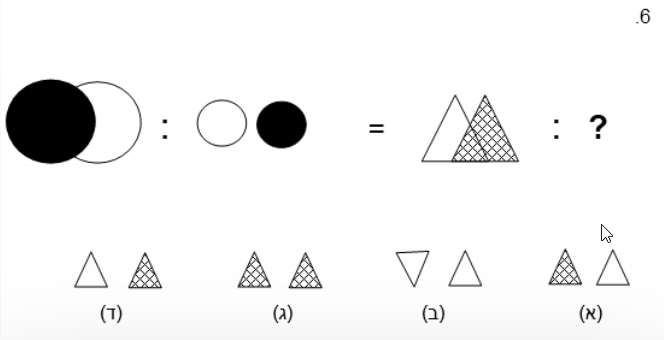 הצורות שבצד ימין נפרדו, הפכו לקטנות יותר והתחלפו בהשוואה לצורה שבצד שמאל. לכן התשובה הנכונה היא א'.
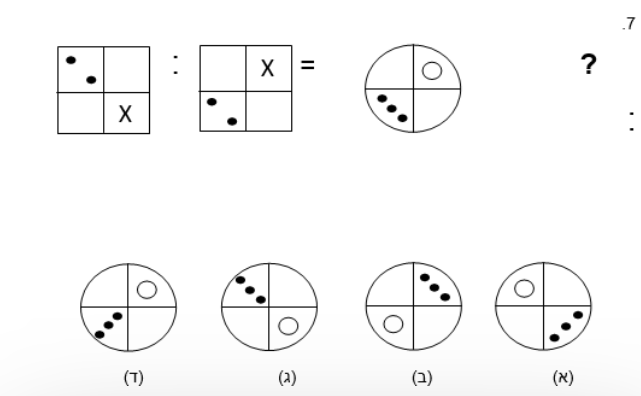 הצורות החליפו מקום כך שמה שהיה בחלק העליון של העיגול ירד לחלק התחתון ומה שהיה בחלק התחתון של העיגול עלה לחלק העליון. לכן  התשובה הנכונה היא ג'.
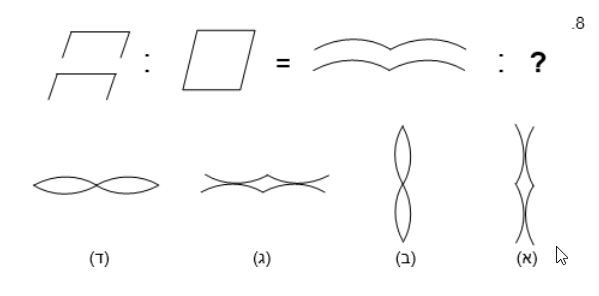 הצורה התחתונה התהפכה ב-180 מעלות והתחברה לצורה העליונה. לכן התשובה הנכונה היא ד'.